Project: 	____________
Department: 	____________
Date: 		____________
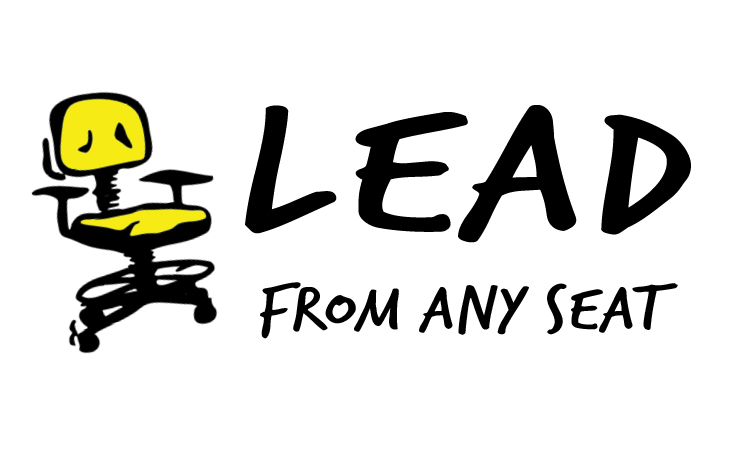 CTQ Tree
NEED
CTQs
DRIVERS
What do your customers
 expect most?
How can you satisfy their needs?
What is the performance requirement?